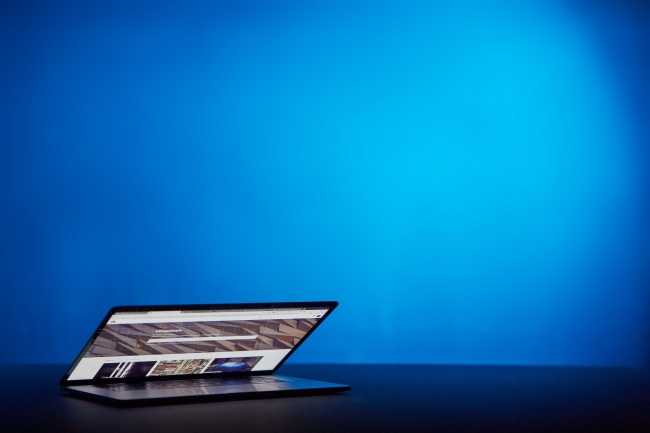 【筆記型電腦共購專案】
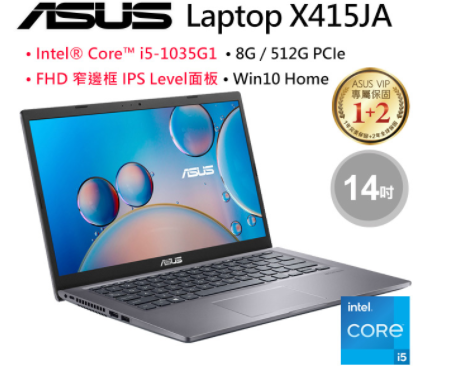 【基本文書型】
如需洽詢：仕誠行銷梁翰君先生0988263490      全省專人說明6
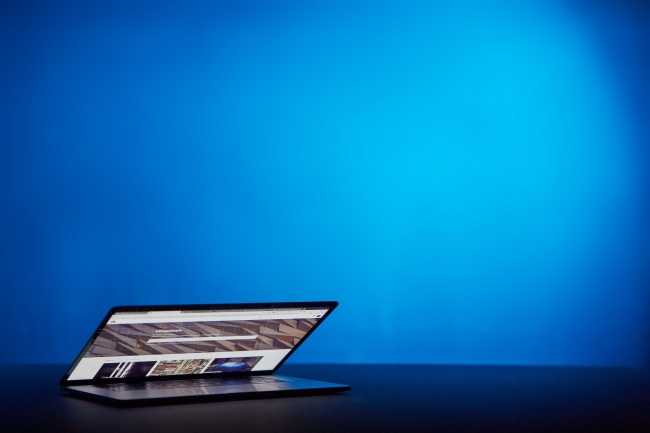 【筆記型電腦共購專案】
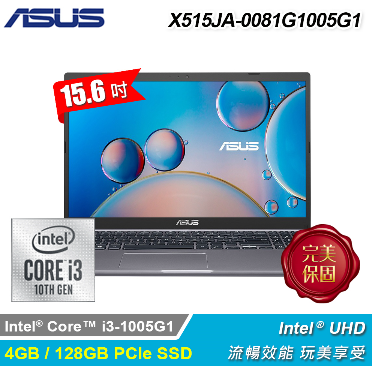 【基本文書型】
如需洽詢：仕誠行銷梁翰君先生0988263490      全省專人說明6
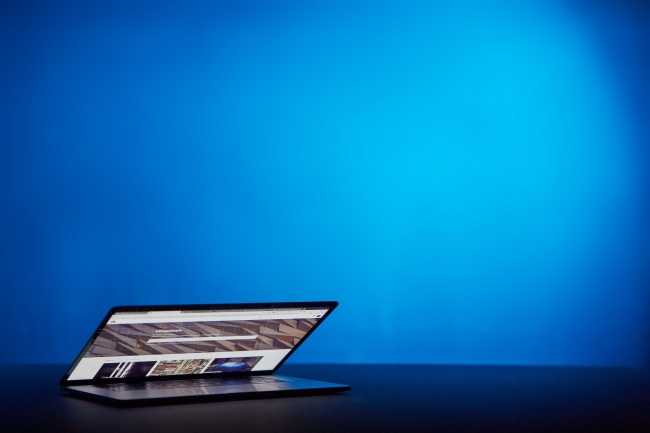 【筆記型電腦共購專案】
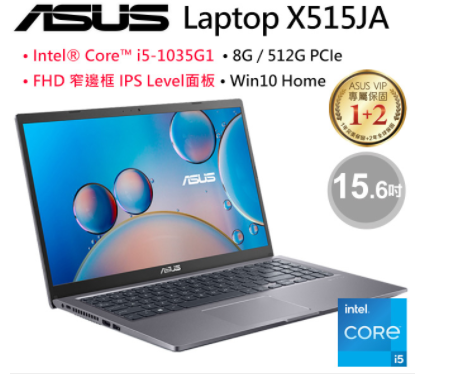 【基本文書型】
如需洽詢：仕誠行銷梁翰君先生0988263490      全省專人說明6
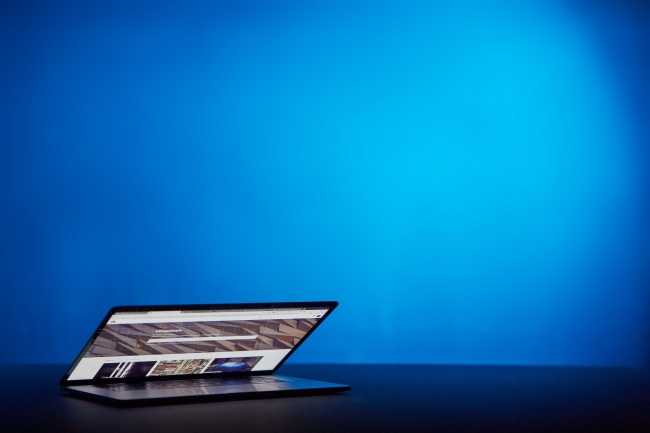 【筆記型電腦共購專案】
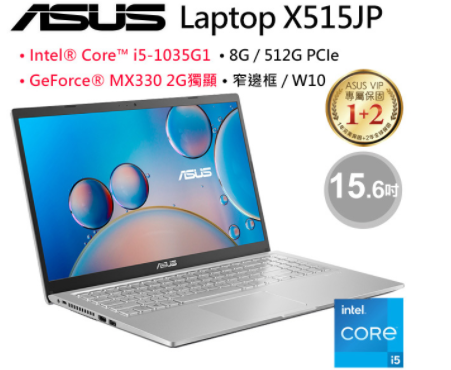 【影像繪圖入門型】
如需洽詢：仕誠行銷梁翰君先生0988263490      全省專人說明6
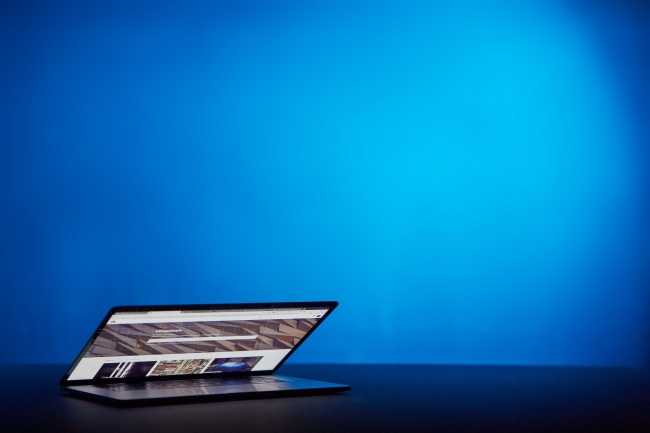 【筆記型電腦共購專案】
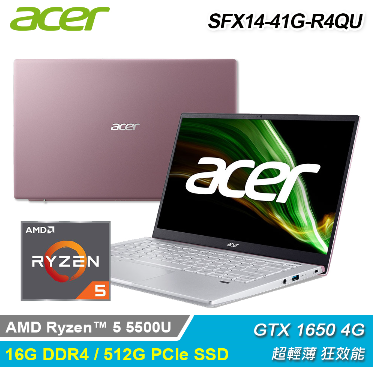 【繪圖電競筆電型】
如需洽詢：仕誠行銷梁翰君先生0988263490      全省專人說明6
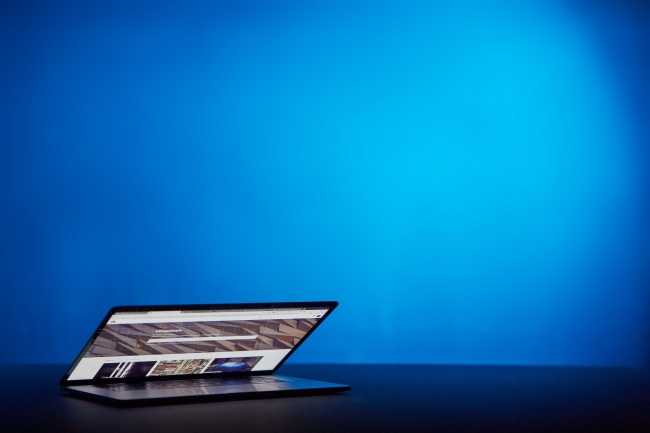 【筆記型電腦共購專案】
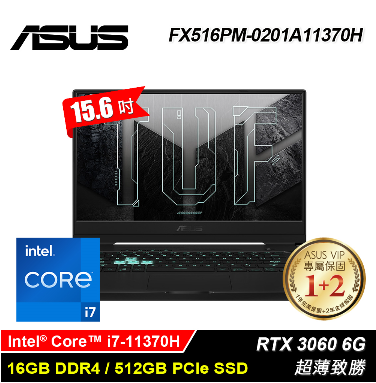 【繪圖電競筆電型】
如需洽詢：仕誠行銷梁翰君先生0988263490      全省專人說明6
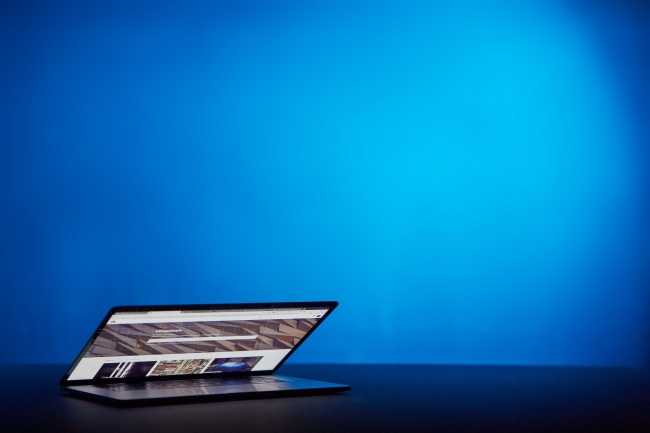 【筆記型電腦共購專案】
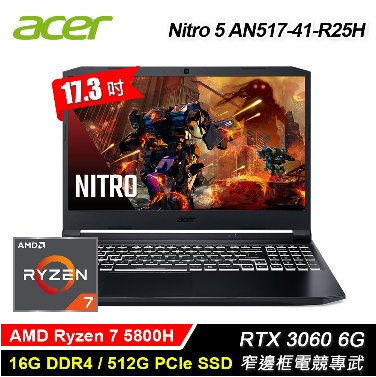 【繪圖電競筆電型】
如需洽詢：仕誠行銷梁翰君先生0988263490      全省專人說明6